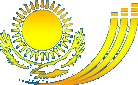 ГРАЖДАНСКИЙ БЮДЖЕТ на 2022–2024 годы(Уточненный на 01.08.2022 г.)
Уважаемые посетители сайта!
Вашему вниманию представлен Гражданский бюджет на 2022─2024 годы, который содержит информацию об основных показателях областного бюджета, параметрах его формирования и направлениях расходования бюджетных средств. 

   Данный документ включает следующие разделы: 
	- законодательная база бюджетного процесса;
	- схема бюджетного процесса;
	- планирование областного бюджета.
 
   Гражданский бюджет разработан в соответствии с Правилами составления и представления гражданского бюджета на стадиях бюджетного планирования и исполнения бюджетов, утвержденных приказом Министра финансов РК.
2
Законодательная база бюджетного процесса
Областной бюджет  –  это централизованный денежный фонд, предназначенный для финансового обеспечения задач и функций областных государственных органов, подведомственных им учреждений и реализации государственной политики, направленной на достижение конкретных результатов.

Областной бюджет ежегодно разрабатывается на 3-х летний период                                   в соответствии с Правилами разработки проектов местных бюджетов, утвержденными приказом Министра финансов РК от 31 октября                    2014 года № 470.

Уточнением областного бюджета является изменение показателей областного бюджета в течение соответствующего финансового года посредством внесения изменений и дополнений в решение маслихата об областном бюджете в случаях, предусмотренных Бюджетным кодексом РК.

Корректировкой областного бюджета является изменение показателей утвержденного (уточненного) бюджета на основании постановлений Правительства Республики Казахстан, местных исполнительных органов                           и иных нормативных правовых актов посредством внесения изменений                             и дополнений в сводный план поступлений и финансирования по платежам, сводный план финансирования по обязательствам на очередной финансовый год в порядке, определяемом центральным уполномоченным органом                             по бюджетному планированию, и в случаях, предусмотренных Бюджетным кодексом РК.

Областной бюджет на 2022-2024 годы сформирован в соответствии                                     с Бюджетным и Налоговым кодексами РК, Прогнозом социально-экономического развития Северо-Казахстанской области на 2022-2026 годы                       и утвержден решением сессии областного маслихата от 10 декабря 2021 года № 12/1
3
Информация о внесении изменений и дополнений в Бюджетный кодекс Республики Казахстан(в части планирования бюджета)
Законом Республики Казахстан от 27 декабря 2019 года № 291-VI внесены изменения в статьи 54, 55, 56 Бюджетного кодекса Республики Казахстан (введены в действие с 2021 года):
   расходы в сфере образования с районного (городского) уровней переданы на областной уровень
4
СХЕМА БЮДЖЕТНОГО ПРОЦЕССА
РАЗРАБОТКА БЮДЖЕТА
(уполномоченный орган – управление финансов)
ИСПОЛНЕНИЕ БЮДЖЕТА
(уполномоченный орган – управление финансов)
Определение прогноза бюджетных параметров и бюджетной политики к Прогнозу социально-экономического развития области
на 5-летний период
Формирование и утверждение сводного плана поступлений и финансирования по платежам и обязательствам
Рассмотрение бюджетных заявок администраторов бюджетных программ, подготовка заключений и их передача               на рассмотрение областной 
бюджетной комиссии
Проведение комплекса мероприятий по исполнению областного бюджета 
в течение финансового года
Проведение бюджетного мониторинга 
и оценки эффективности управления бюджетными средствами, 
составление ежемесячных отчетов
 об исполнении бюджета
Составление проекта областного бюджета и внесение его в областной маслихата до 15 октября текущего финансового года
Утверждение маслихатом областного бюджета на трехлетний период 
не позднее 2-недельного срока                 после подписания Закона                                     о республиканском бюджете
Представление в областной маслихат годового отчета об исполнении областного бюджета за отчетный финансовый год  
до 1 мая текущего года, его утверждение на сессии маслихата
5
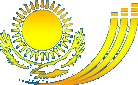 Планирование областного бюджета
6
Основные показатели социально-экономического развития Северо-Казахстанской области
*- предварительные данные 
** - данные за январь-декабрь
7
Структура поступлений бюджета СКО на 2022-2024 годы, млн.тенге
*Примечание: 2023-2024 годы - без учета целевых трансфертов и кредитов  из республиканского бюджета
8
Расходы бюджета СКО на 2022-2024 годы, млн. тенгеагрегированная форма
Примечание: *  данные на 2023-2024 годы приведены без учета целевых трансфертов и кредитов из РБ
9
Основные направления расходной части бюджета Северо-Казахстанской области на 2022 год
10
Структура поступлений областного бюджета на 2022-2024 годы, млн. тенге
*Примечание: 2023-2024 годы - без учета целевых трансфертов и кредитов  из республиканского бюджета
11
Расходы областного бюджета на 2022-2024 годы, млн. тенгеагрегированная форма
Примечание: *  данные на 2023-2024 годы приведены без учета целевых трансфертов и кредитов 
                           из республиканского бюджета;
12
Основные направления расходной части областного бюджета на 2022 год
13
Уточненный бюджет Северо-Казахстанской области на 2022 год
млн.тенге
14
Целевые трансферты из республиканского бюджета на 2022 год
млн.тенге
15
Целевые трансферты из республиканского бюджета на 2022 год
млн.тенге
16
Целевые трансферты из республиканского бюджета на 2022 год
млн.тенге
17
Целевые трансферты из республиканского бюджета на 2022 год
млн.тенге
18
Целевые трансферты из республиканского бюджета на 2022 год
млн.тенге
19
Целевые трансферты из республиканского бюджета на 2022 год
млн.тенге
20
Целевые трансферты за счет средств из Национального фонда Республики Казахстан на       2022 год
млн.тенге
21
Целевые трансферты за счет гарантированного трансферта из Национального фонда Республики Казахстан на 2022 год
млн.тенге
22
Целевые трансферты за счет гарантированного трансферта из Национального фонда Республики Казахстан на 2022 год
млн.тенге
23
Целевые кредиты из республиканского бюджета на 2022 год
млн.тенге
24
Бюджет развития Северо-Казахстанской области на 2022 год
млн.тенге
25
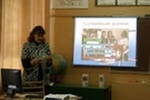 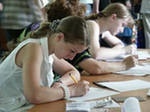 Расходы на реализацию мероприятий в сфере образования
Примечание: * прогноз на 2023-2024 годы - без учета целевых трансфертов из республиканского бюджета
26
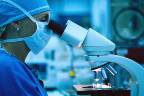 Расходы на реализацию мероприятий в сфере здравоохранения
Примечание: *  прогноз на 2023-2024 годы - без учета целевых трансфертов из республиканского бюджета;
27
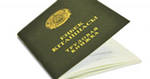 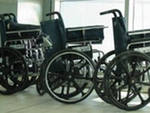 Расходы на реализацию мероприятий в сфере социальной помощи и социального обеспечения
Примечание: * прогноз на 2023-2024 годы - без учета целевых трансфертов из республиканского бюджета
28
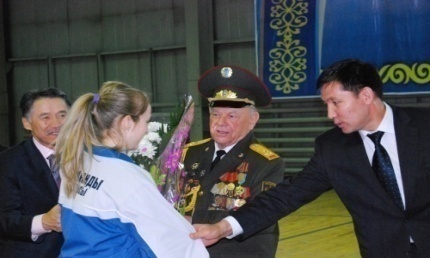 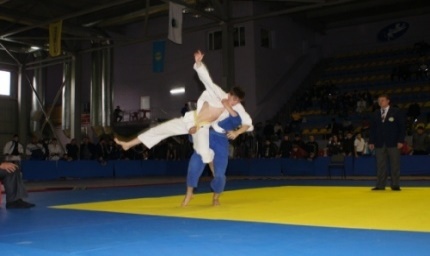 Расходы на реализацию мероприятий в сфере культуры, спорта и информационного пространства
Примечание: *  прогноз на 2023-2024 годы - без учета целевых трансфертов из республиканского бюджета
29
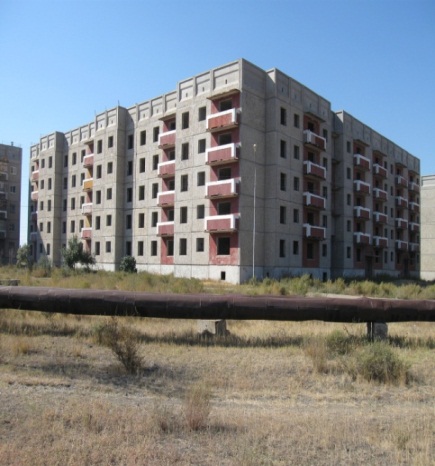 Расходы на жилищно-коммунальное хозяйство, обеспечение транспортной инфраструктуры и коммуникаций
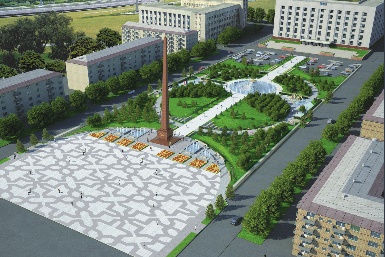 Примечание: * прогноз на 2023-2024 годы - без учета целевых трансфертов из республиканского бюджета
30
На реализацию мероприятий по социальной и инженерной инфраструктуре в сельских населенных пунктах в рамках проекта «Ауыл Ел бесігі»
31
Финансовая поддержка специалистам социальной сферы прибывшим для работы в сельскую местность, тыс. тенге
32
Субсидии по сельскому хозяйству
млн.тенге
33
Четвертый уровень бюджета - самостоятельный бюджет местного самоуправления
34
Этапы внедрения самостоятельного бюджета местного самоуправления
с 2018 года - внедрение самостоятельного бюджета МСУ, как IV уровня госбюджета в административно-территориальных единицах с населением более 2 тыс. человек;

c 2020 года - повсеместное внедрение
35
Информация о количестве местного самоуправления
186 сельских округов и 4 города районного значения, в том числе по районам:
Айыртауский -  14 сельских округов;
Акжарский – 12 сельских округа;
Аккайынский – 12 сельских округов;
Есильский – 16 сельских округов;
Жамбылский – 13 сельских округов;
Магжана Жумабаева – 17 сельских округов, 1 аппарат акима г.Булаево;
Кызылжарский – 19 сельских округов;
Мамлютский – 11 сельских округов, 1 аппарат акима г.Мамлютка;
имени Габита Мусрепова – 17 сельских округов;
Тайыншинский – 18 сельских округов, 1 аппарат акима г.Тайынша;
Тимирязевский – 16 сельских округов;
Уалихановский - 11 сельских округов;
Шал акына – 10 сельских округов, 1 аппарат акима г.Сергеевка
36
Уточненный бюджет сельских округов на 2022 год
тыс.тенге
37